Heritage Software Hub (HESH)
B. Keary (Solenix for ESA)
WGISS#59
27/03/2025
Why to Preserve Software
Since data is being preserved, any associated software should be preserved alongside it to maintain the data’s maximum value. 

Having access to the original software is crucial for any potential reanalysis/reproduction of earlier work, ensuring that researchers can understand how data was processed in the past, and make meaningful comparisons with modern data analysis. 

Data processing software provides valuable historical context for scientific data as it reflects the analysis methods and technologies used over time.
HESH: Heritage Software Hub
“Preserve and maintain the execution capability of software”
Platform for collection and preservation of earth observation (EO) software in a functional environment to enable on-demand use of preserved software.
Preserve technical knowledge and know-how
Avoid potential future porting/re-writing of software
Keep software accessible for ad-hoc data reprocessing and testing
Software packaged in containers to eliminate/reduce the need to preserve specific hardware and legacy OS components.
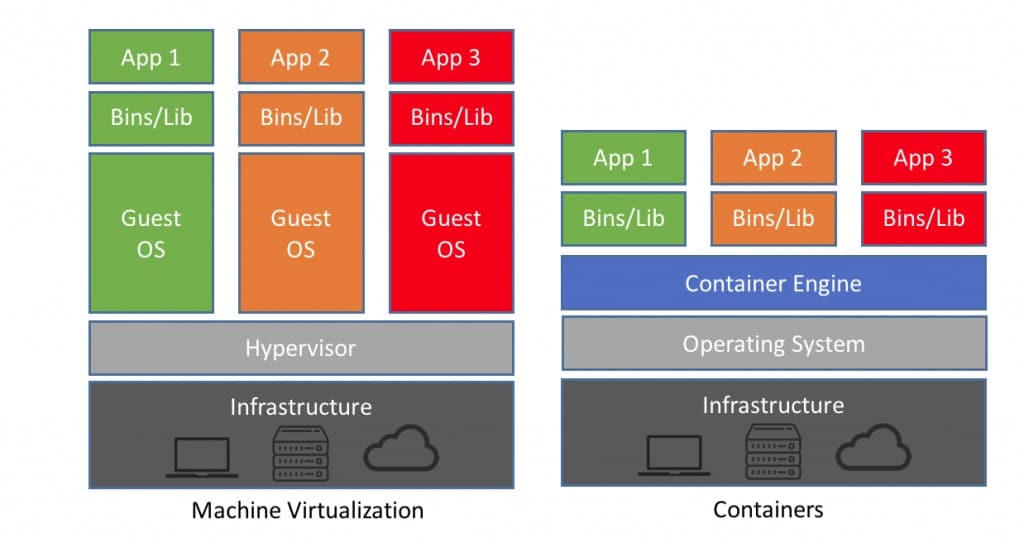 HESH Architecture
SoftwareCatalogue
Synchronise
Search/Discover
CMDBuild REST API
Software Archive
Database of preserved software
User interface populated with contents of database (software metadata)
Containerised processing software deployed on ESACloud (IaaS)
User interaction, via VMware REST API, with VMs on ESACloud
Browse
User Interfaceand Web Server
Select
VMWare on ESACloud
VMWare REST API
User/SoftwareCurator
Execute
Execute
Software Hosting and Execution Infrastructure
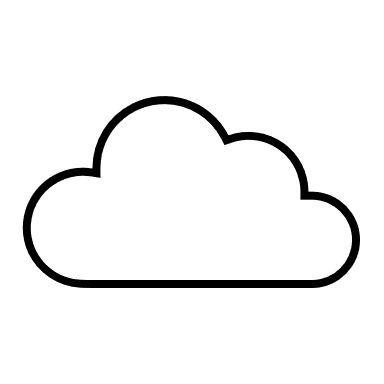 Interact
Retrieve
Salvage, Package,Virtualise
Spawn
Salvaging, Packaging and Virtualisation Toolset
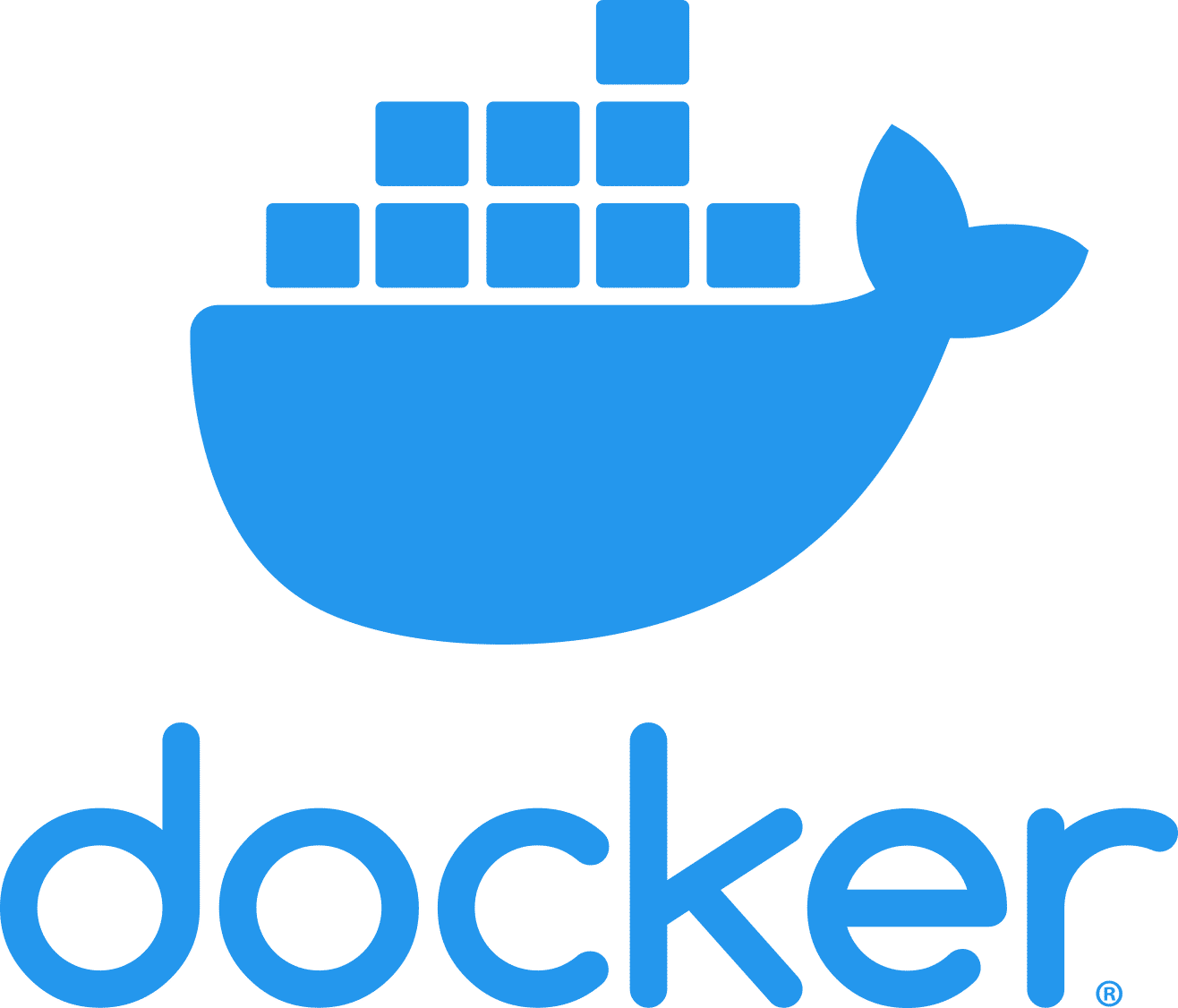 Store
HESH User Interface
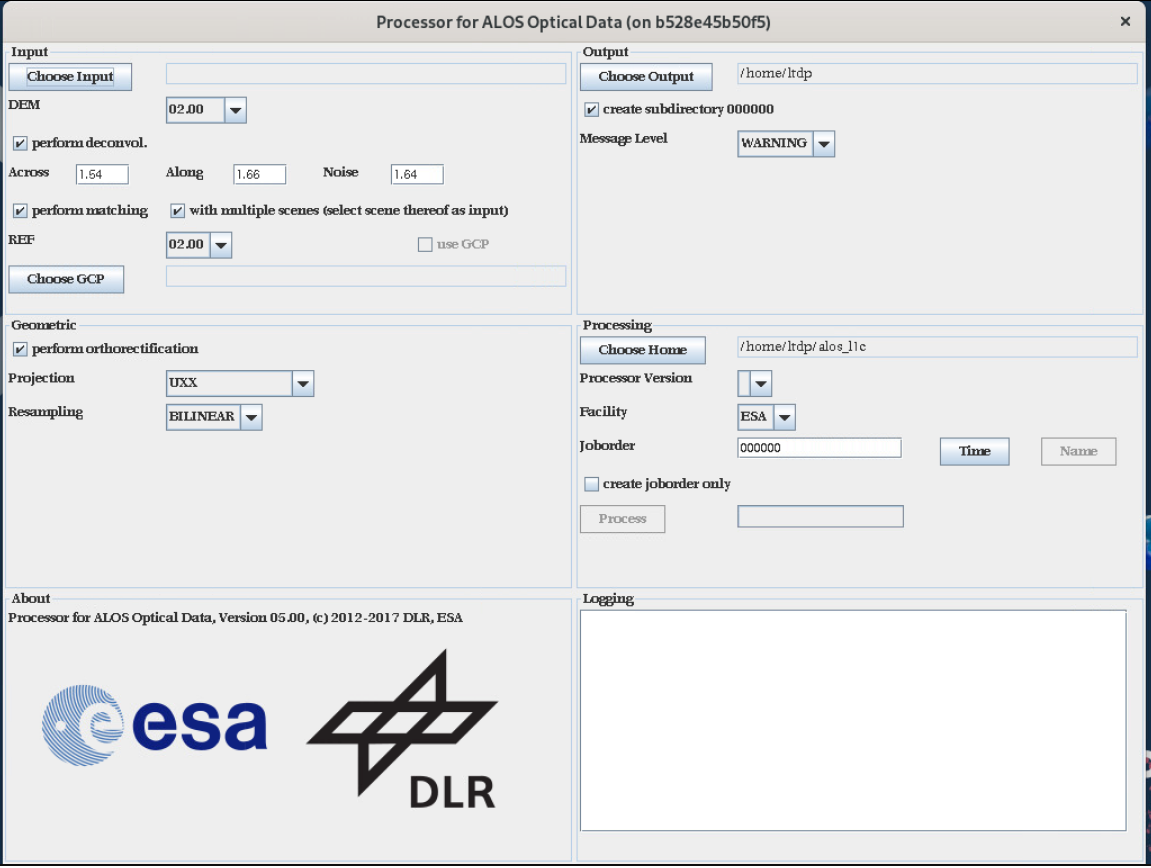 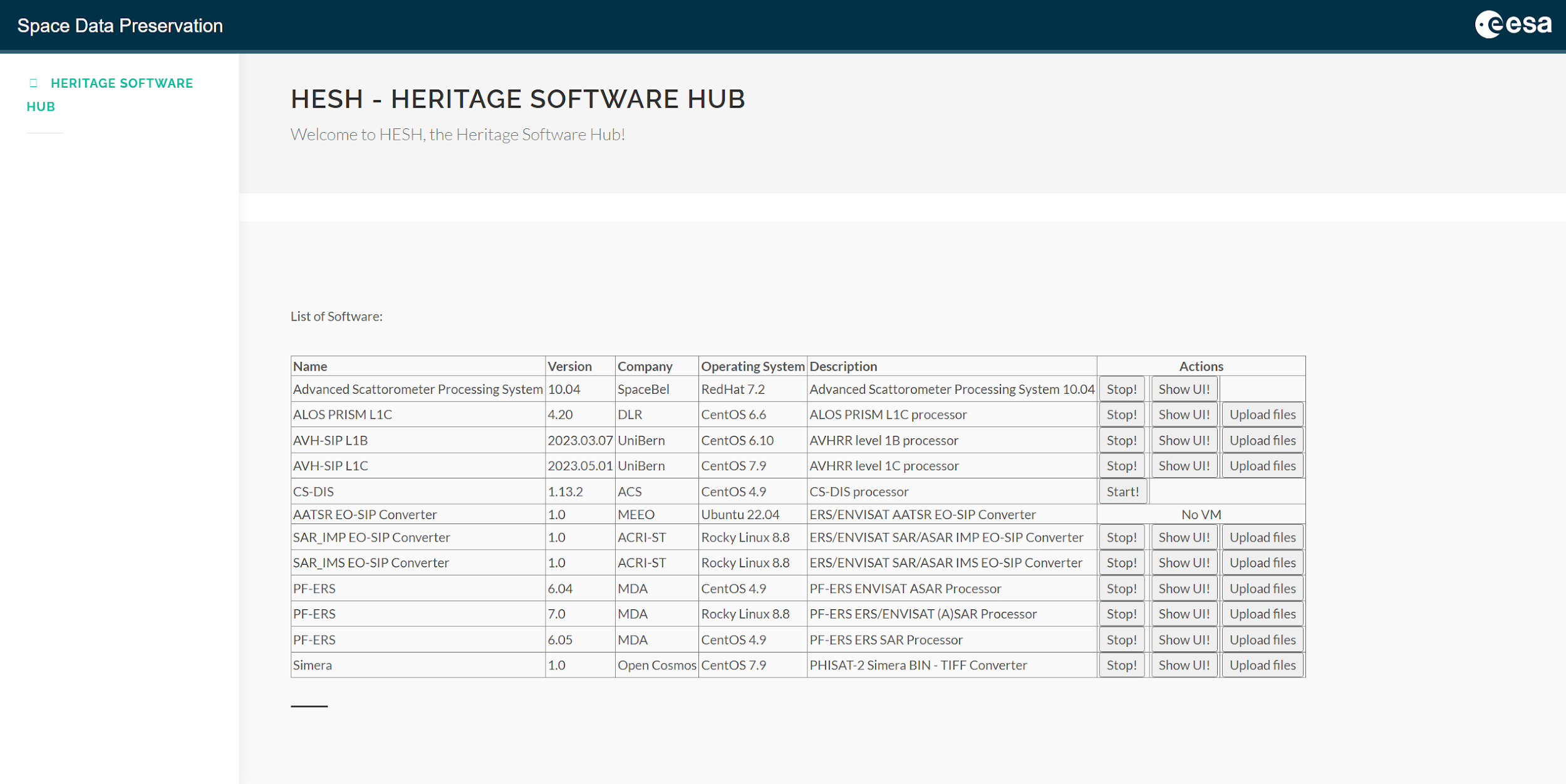 Details of preserved software
Mission-specific EO software originating from ESA Ground Segment, industry, etc.
Manage/access VMs hosting containerised software
Principles of Software Preservation
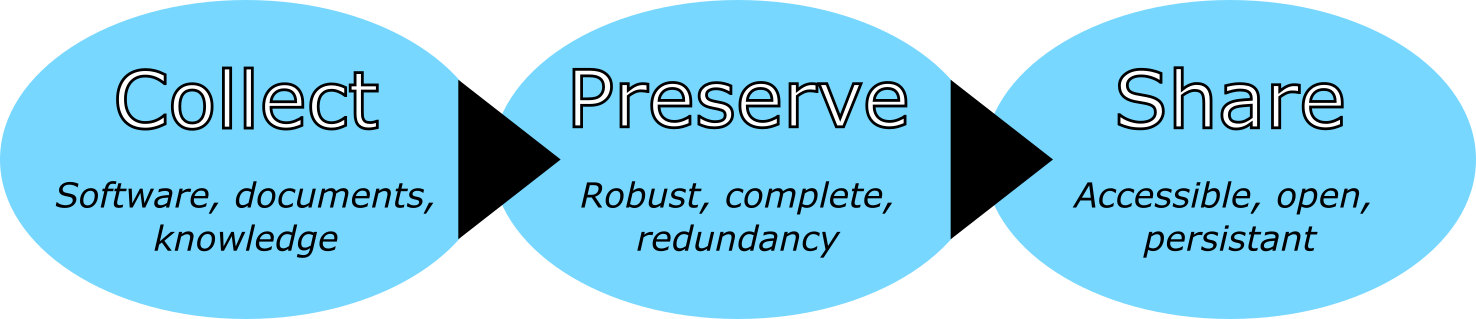 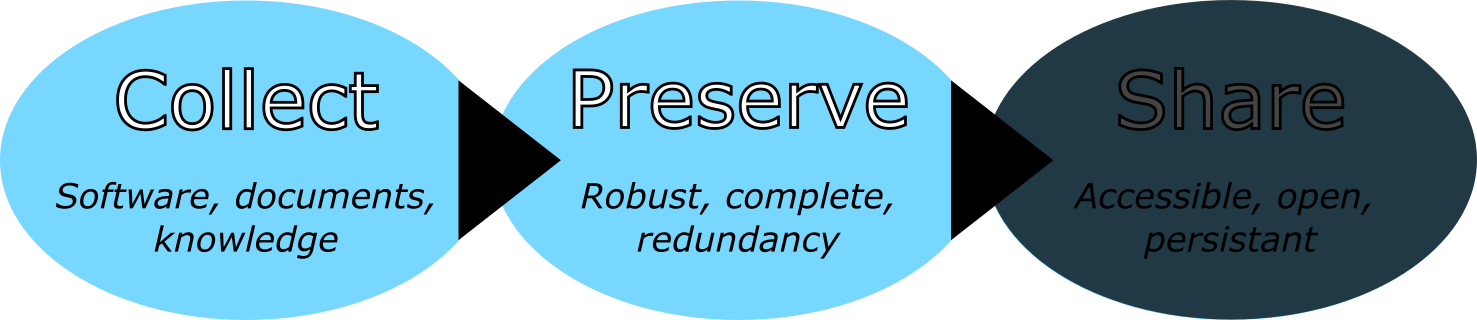 These three principles, which correspond to the different phases of the software preservation process, help to guarantee the robust preservation of software while maximising benefit to, and usage by, potential future users of the software.
Lack of documentation and expert knowledge
Mitigated by early adoption of a preservation strategy that ensures comprehensive documentation and expert knowledge collection
Difficulty assessing/preserving the full functionality of software due to lack of familiarity by data managers/preservationists
Risk of partial/full obsolescence prior to beginning the preservation process poses a critical treat. Risk particularly high for software that depends on any specialised hardware
Mitigated by good preservation planning

The need to avert these risks further reinforces the importance of planning the preservation activities as soon as possible so that software and hardware may be preserved while they are still available
EO Software Preservation Module: A collection of everything required to adequately preserve the software for future use.
	⇒ Not everything is mandatory, but if it exists it must be preserved.
Software:
Base software – All installation files and scripts
Additional software – Patches, custom packages, etc.
Auxiliary/Other Components:
Task Tables
Orchestrator
Others – e.g. DEM libraries






Test Material:
Test dataset (TDS)
Documentation:
Installation/User manual
Software release note
Software modification report
Interface document
Test report – Accompanying the TDS
Other documentation – Anything else
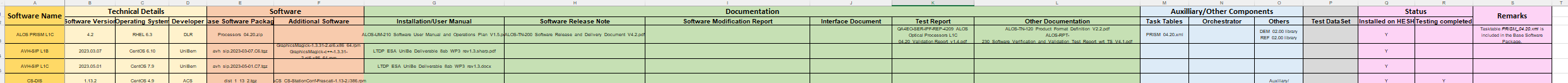 Use Case: ERS/ENVISAT SAR/ASAR Reprocessing
Reprocessing ERS & ENVISAT (A)SAR data 
Preserved data processors and converters
Bulk processing ongoing:
IMP/IMS EO-SIP Converters
PF-ERS (A)SAR v7.0
IMP/IMSEO-SIP Packages
Level 1 IMP/IMS Products
Level 0 SAR/ASAR Products
Use Case: ERS/ENVISAT SAR/ASAR Reprocessing
Thematic Collections
Geographical Coverages
Ireland
Great Britain
Iberian Peninsula
European Glaciers
European Volcanoes
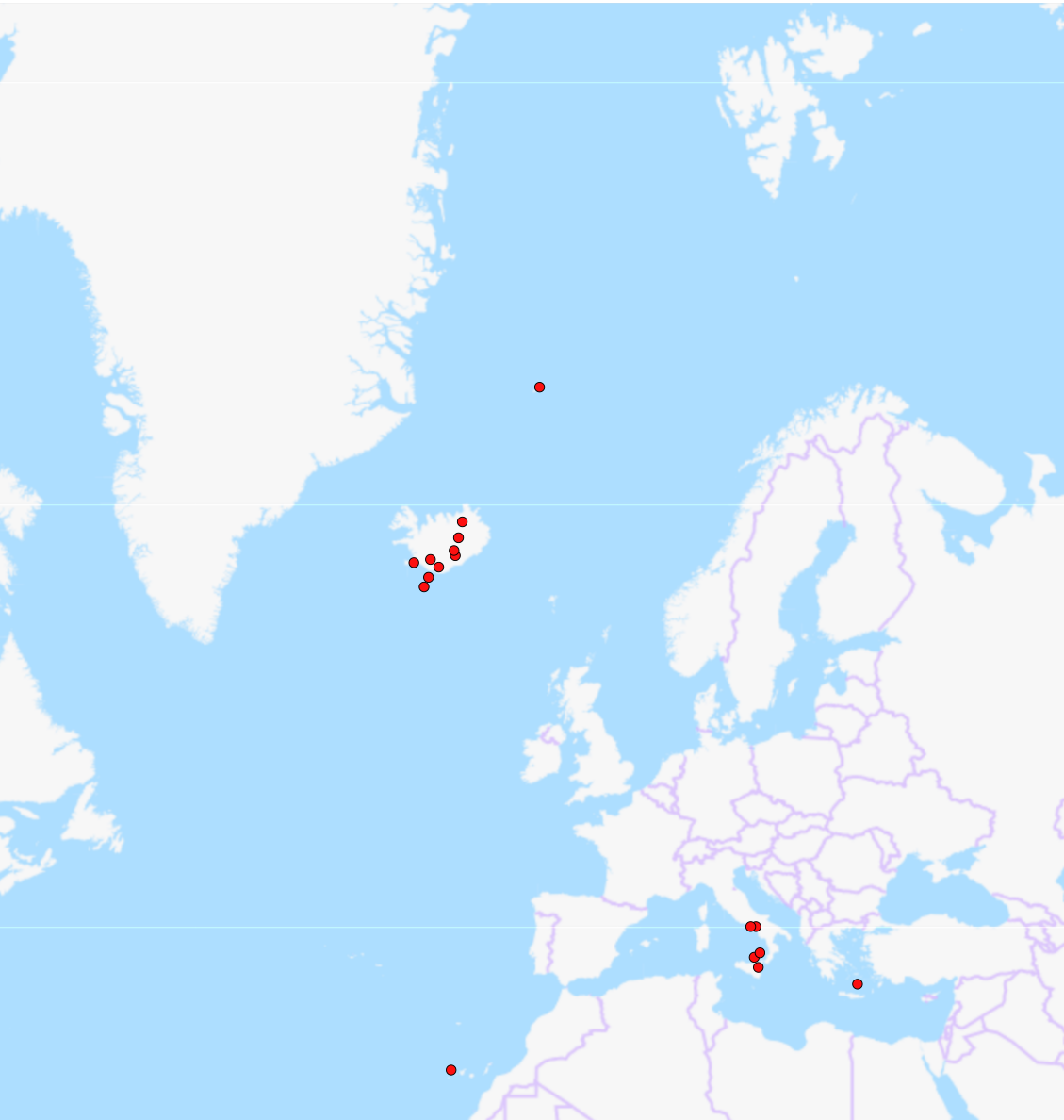 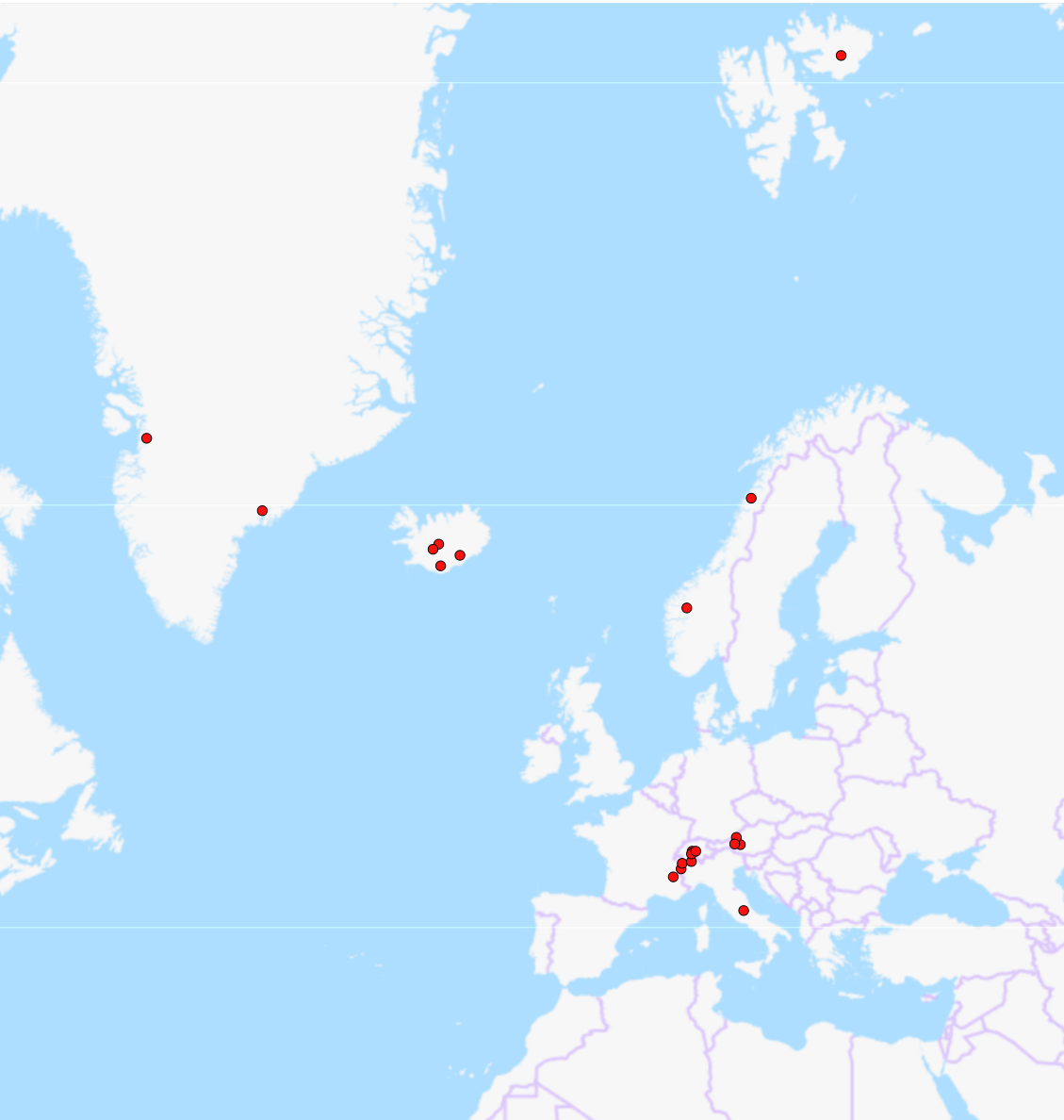 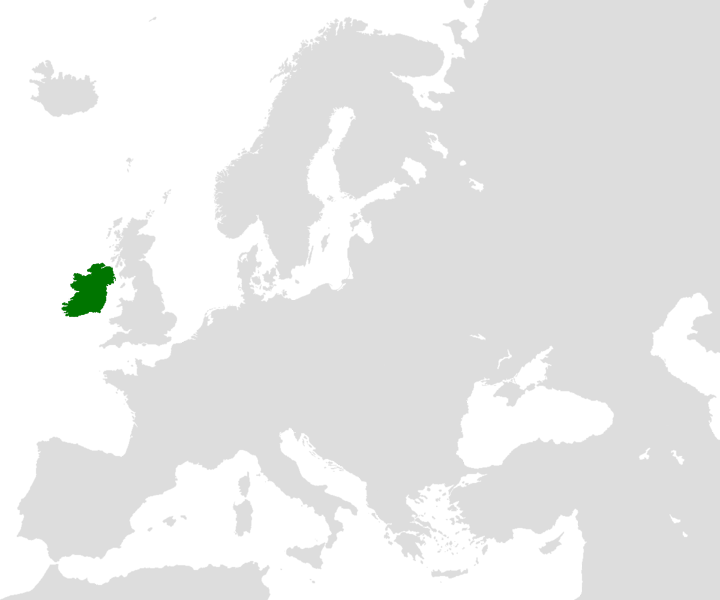 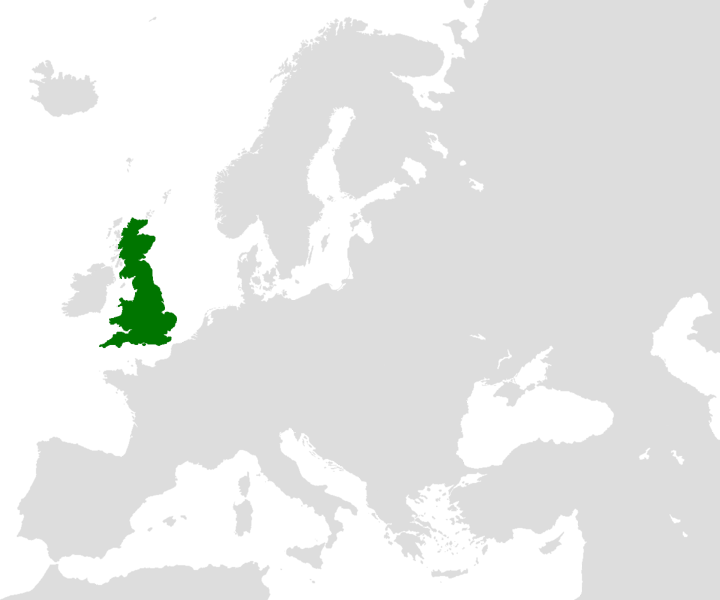 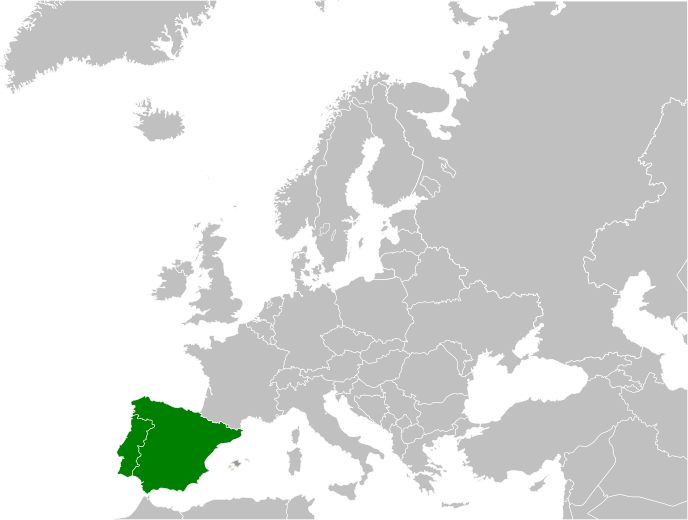 Major European Lakes
Asian Glaciers
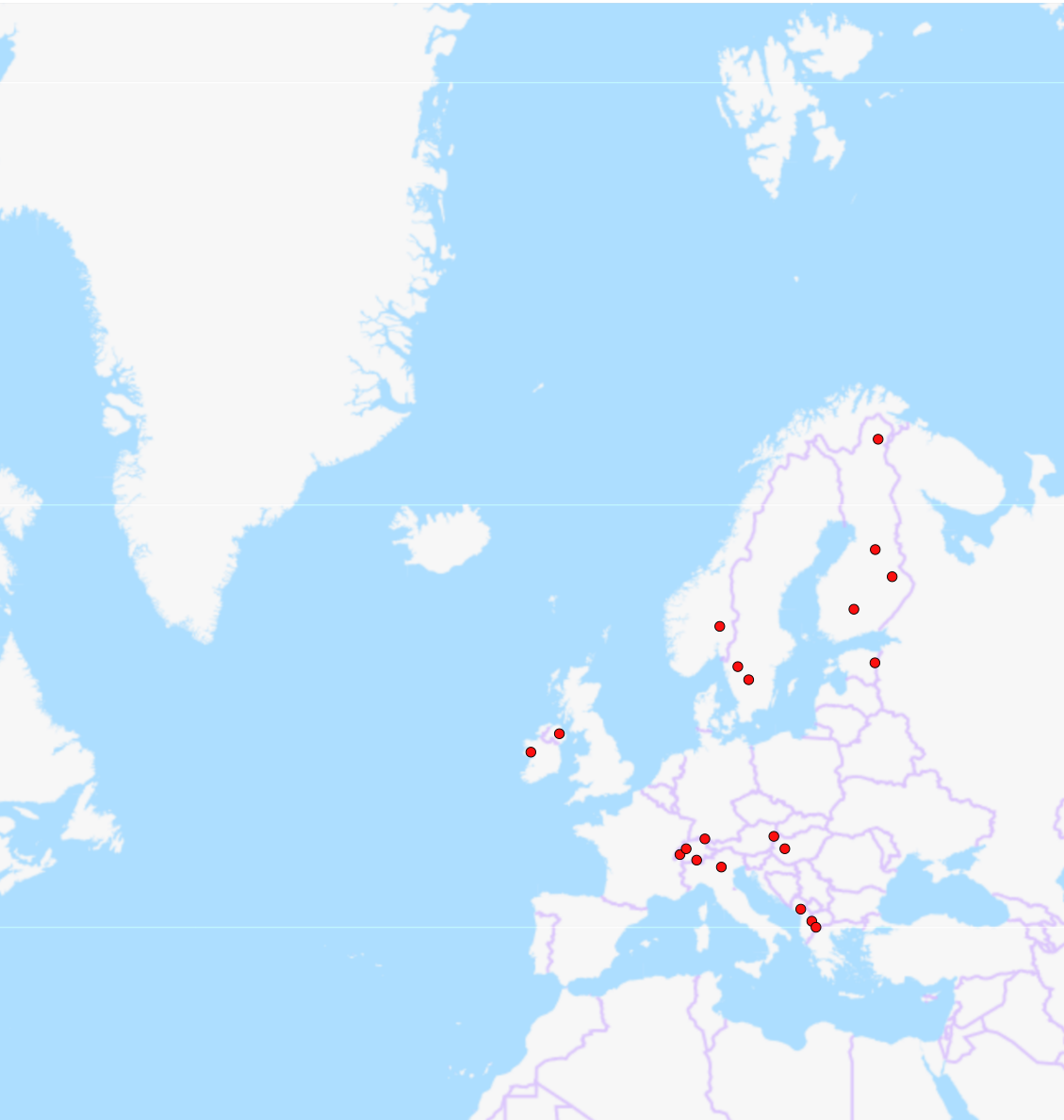 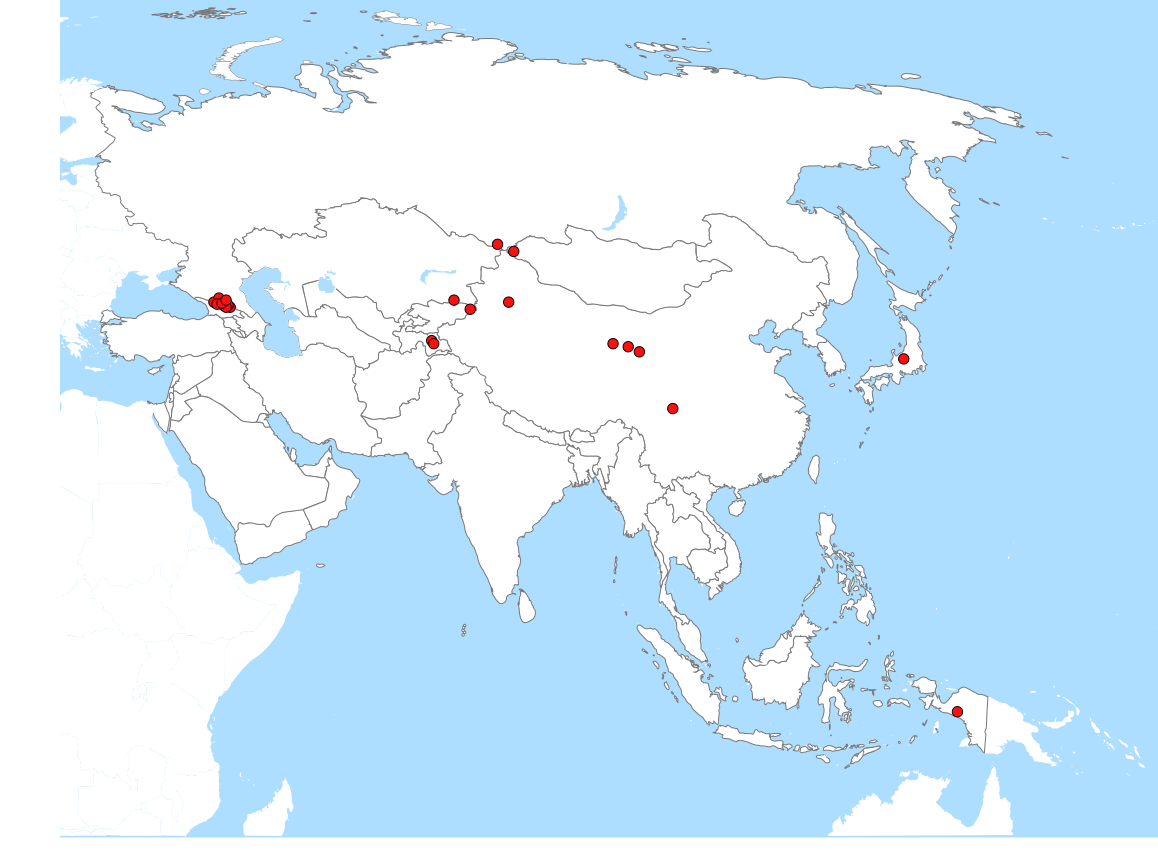